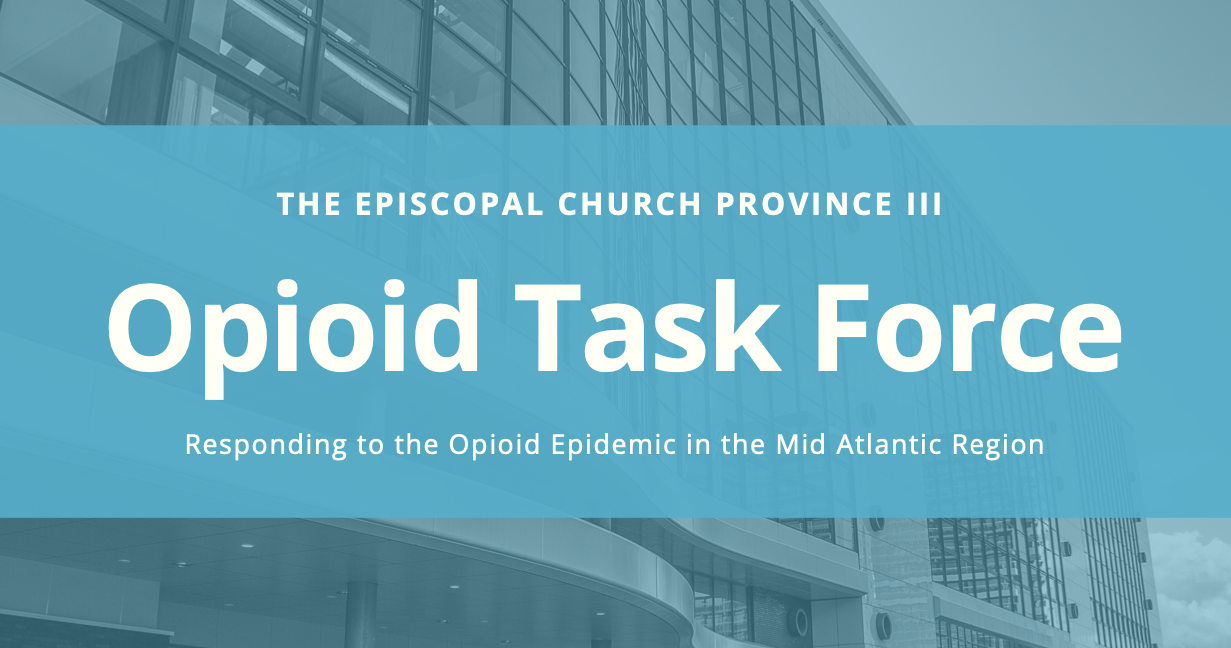 Thank you!
“Well-done good and faithful servants”
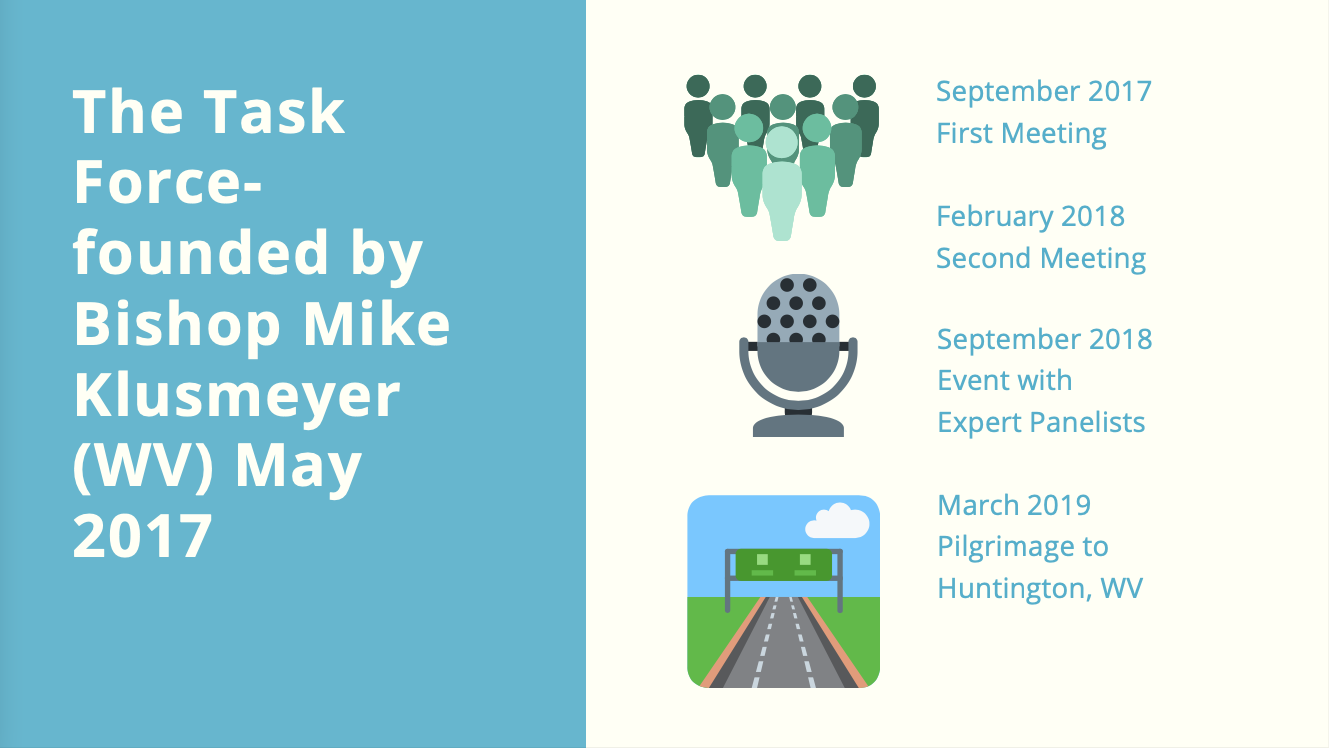 The Rt. Rev. Mike Klusmeyer
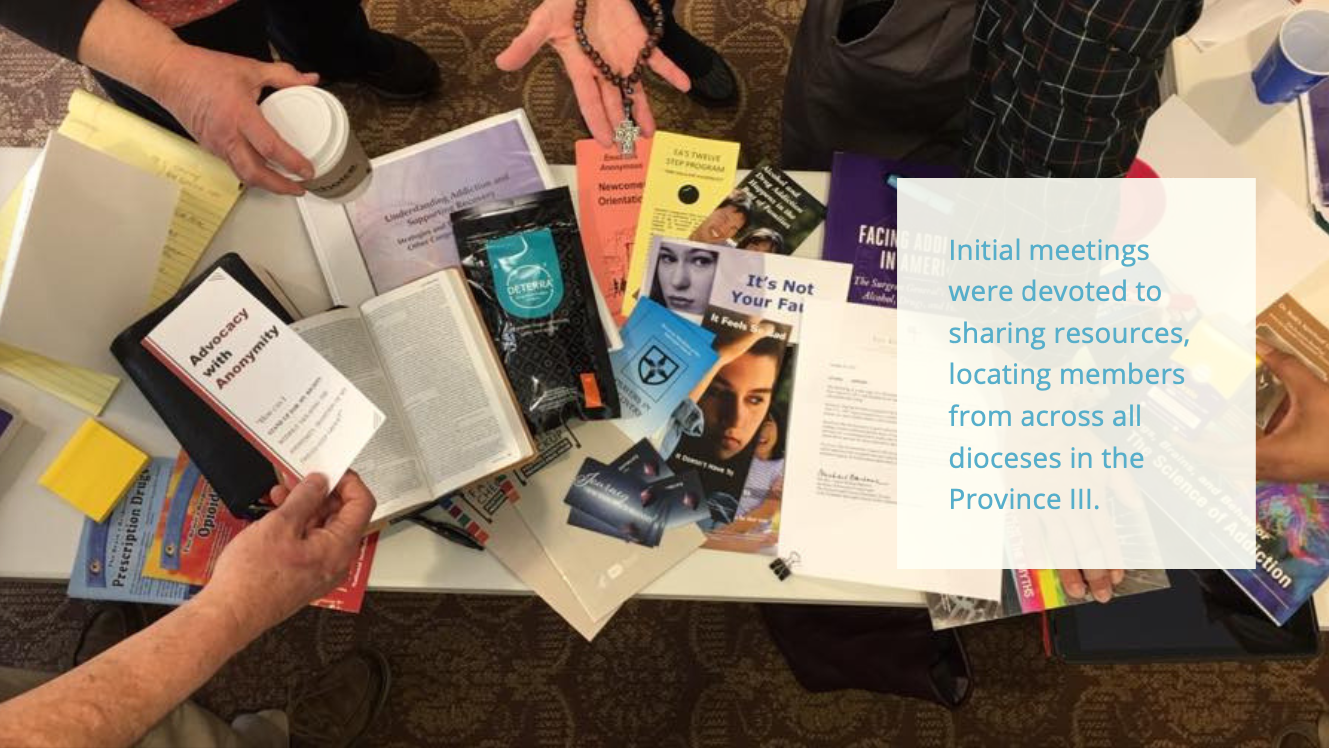 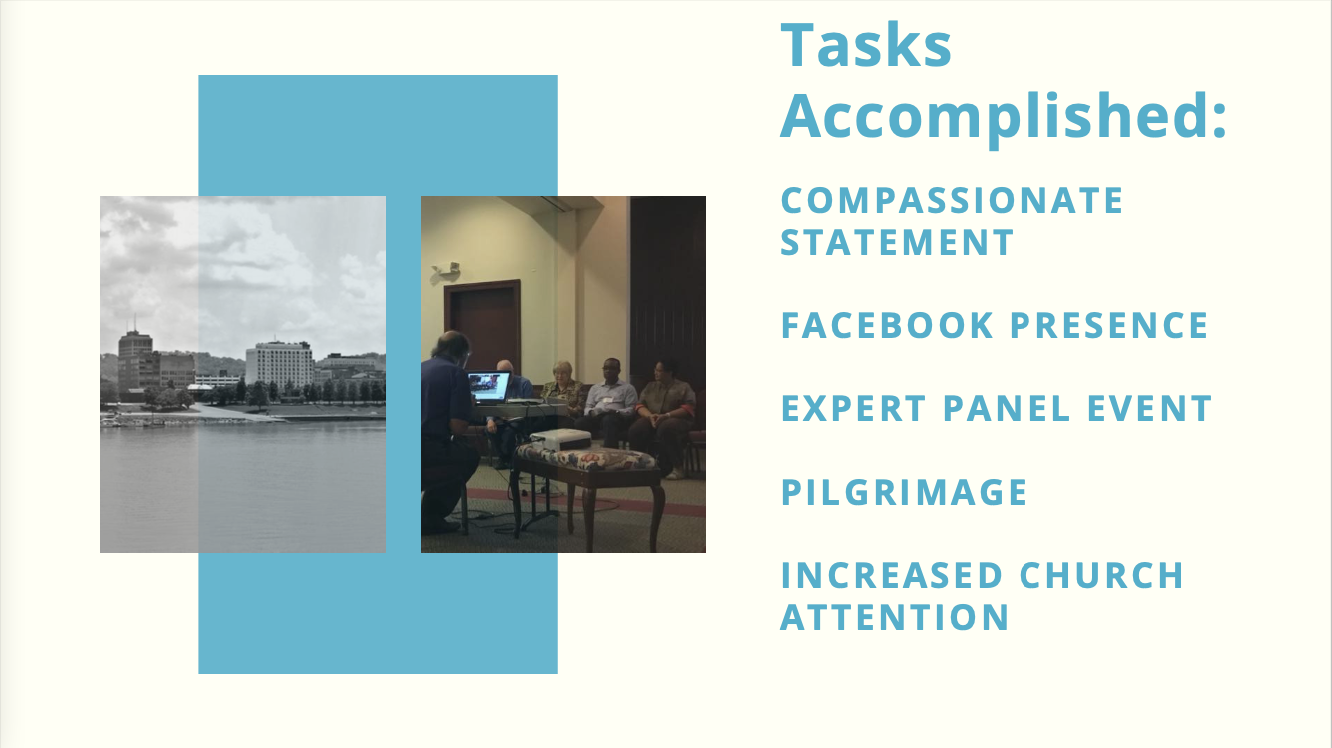 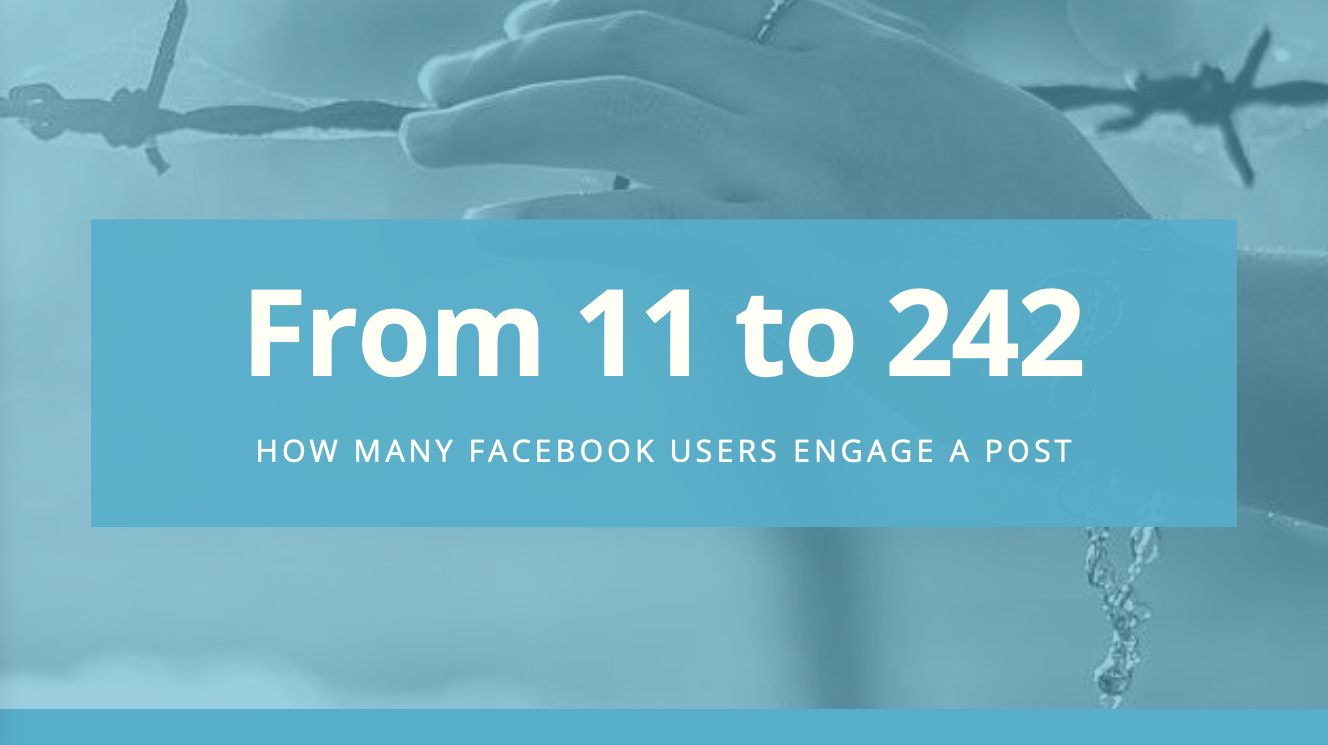 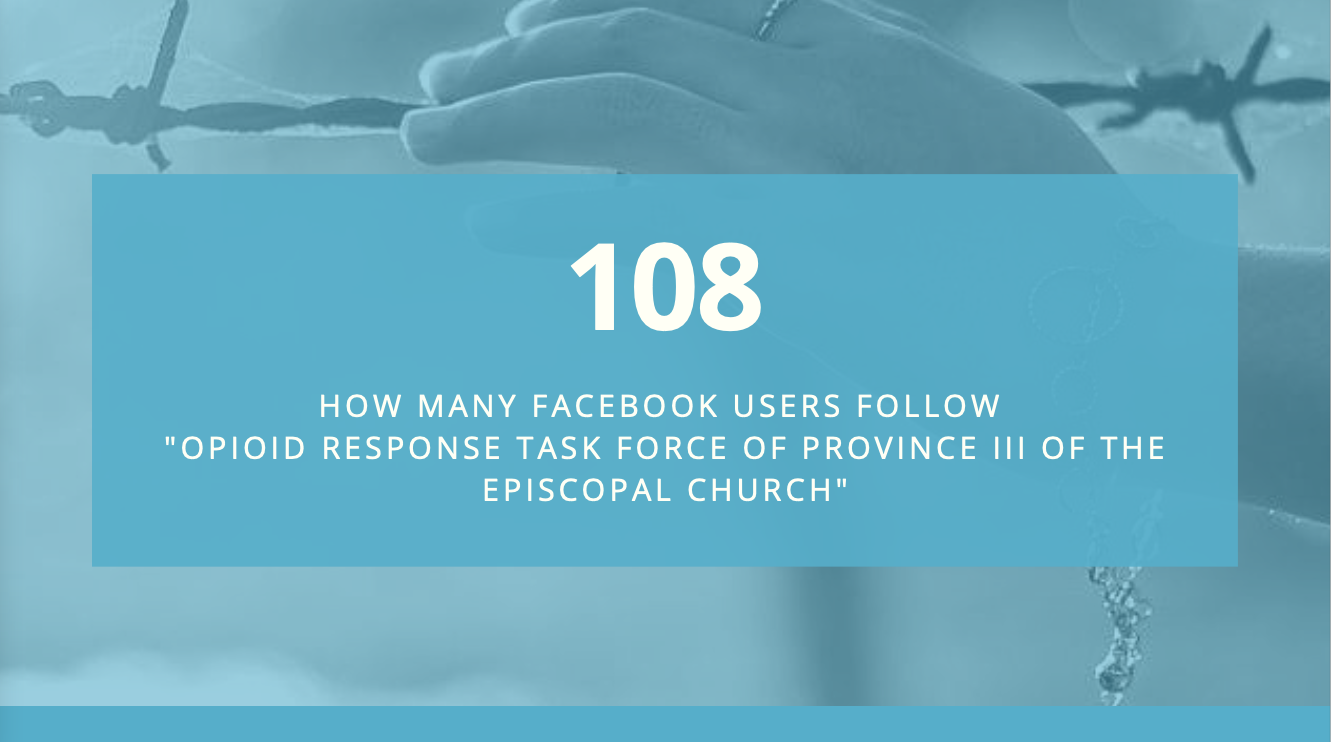 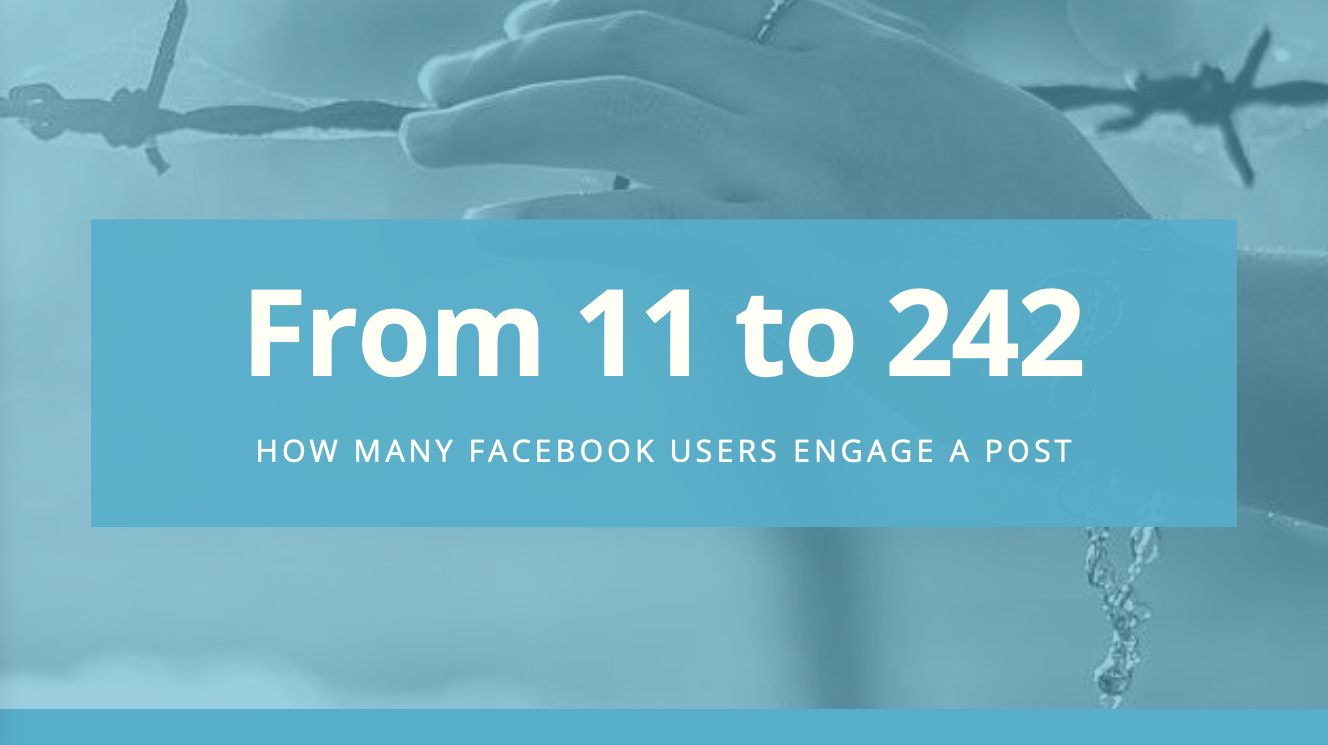 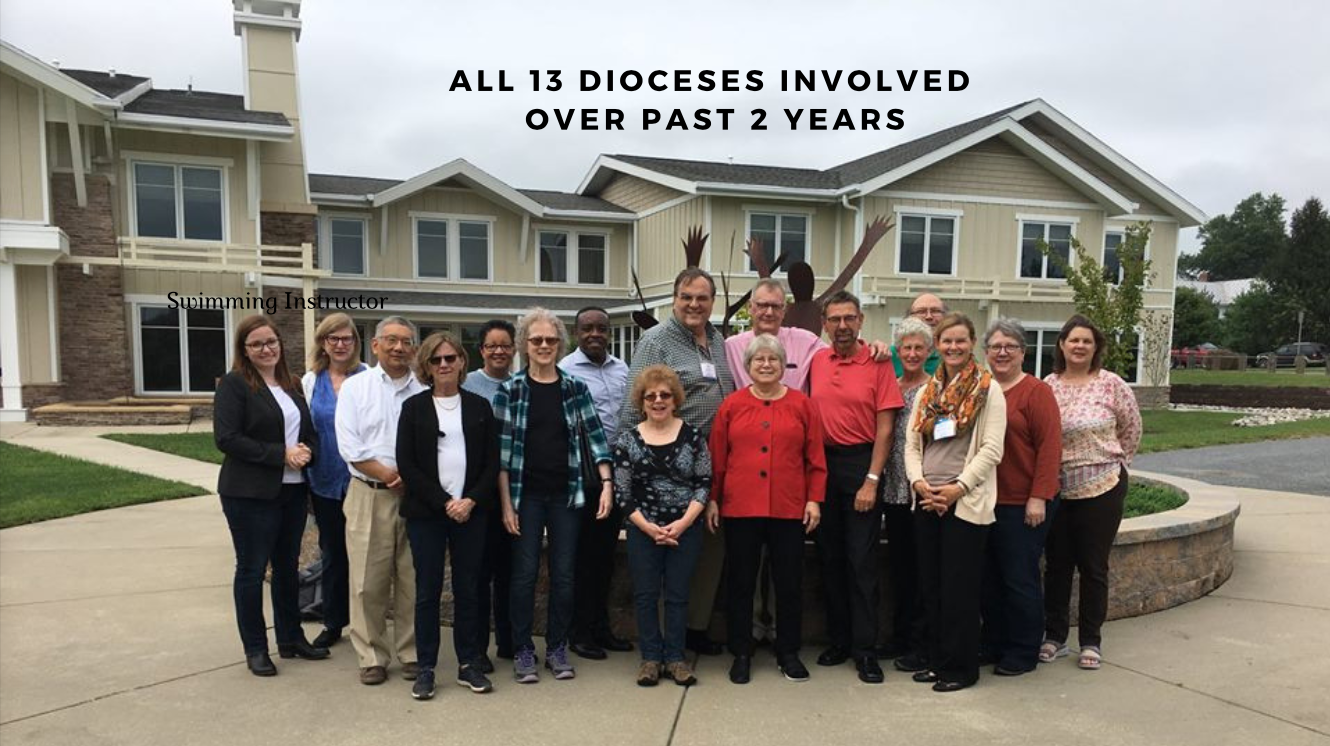 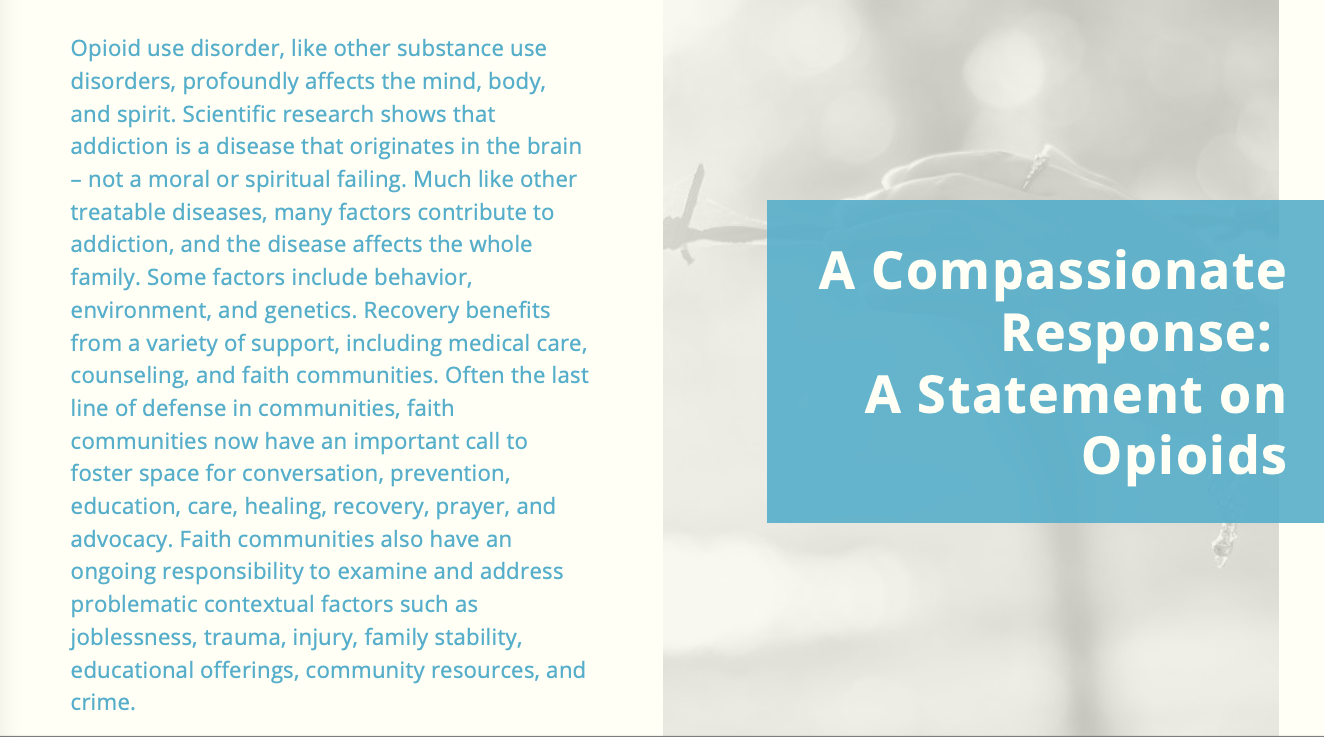 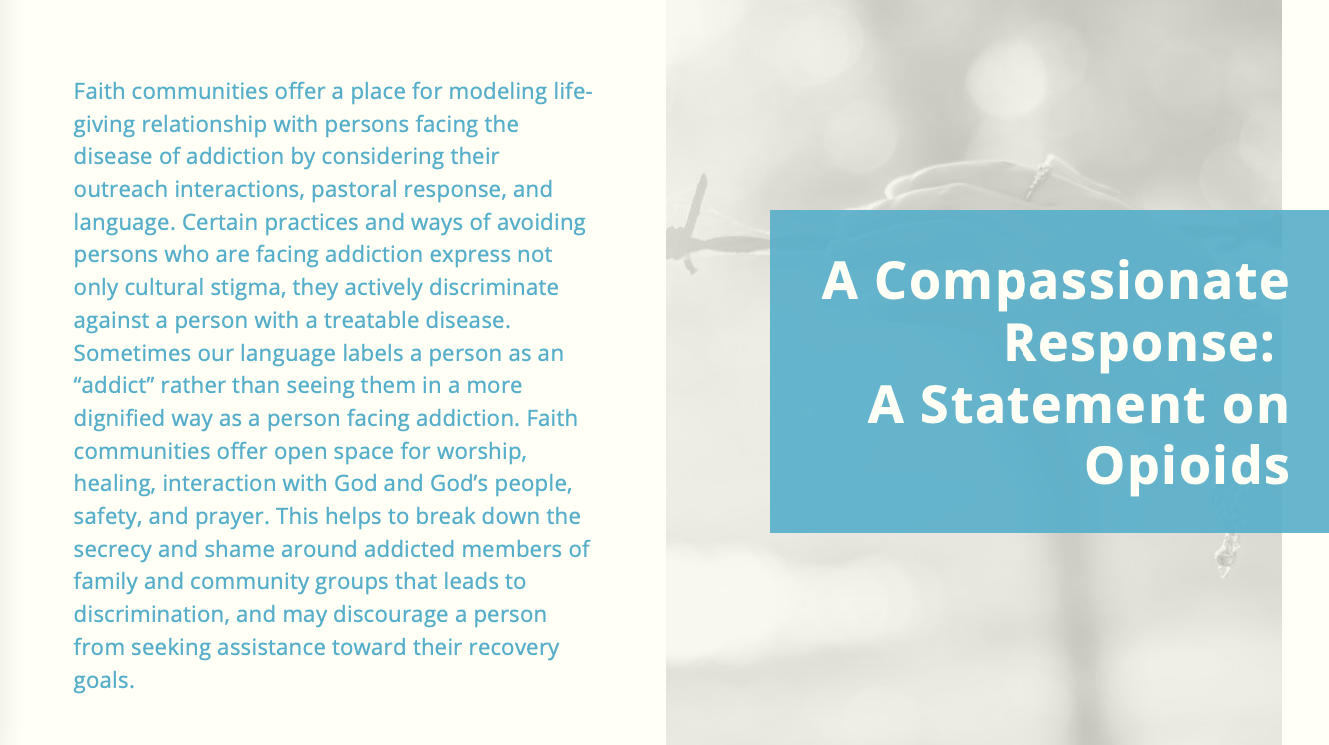 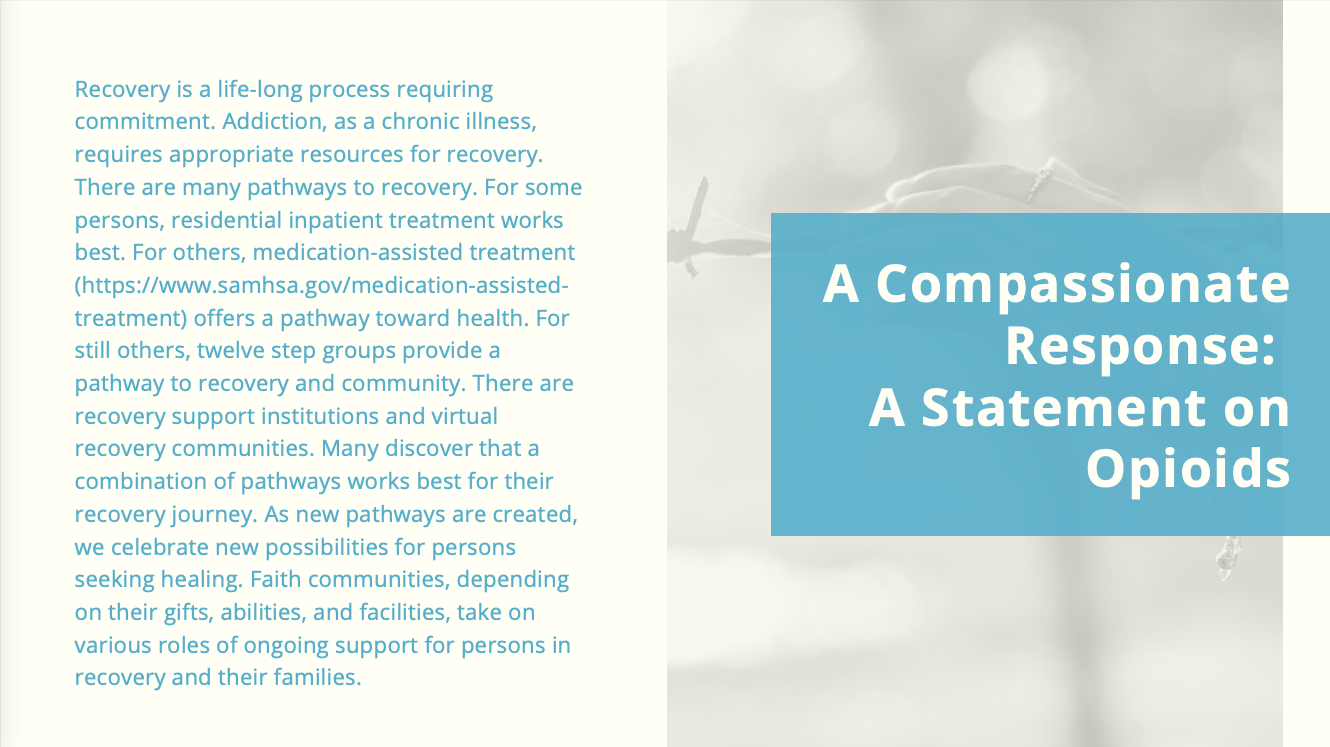 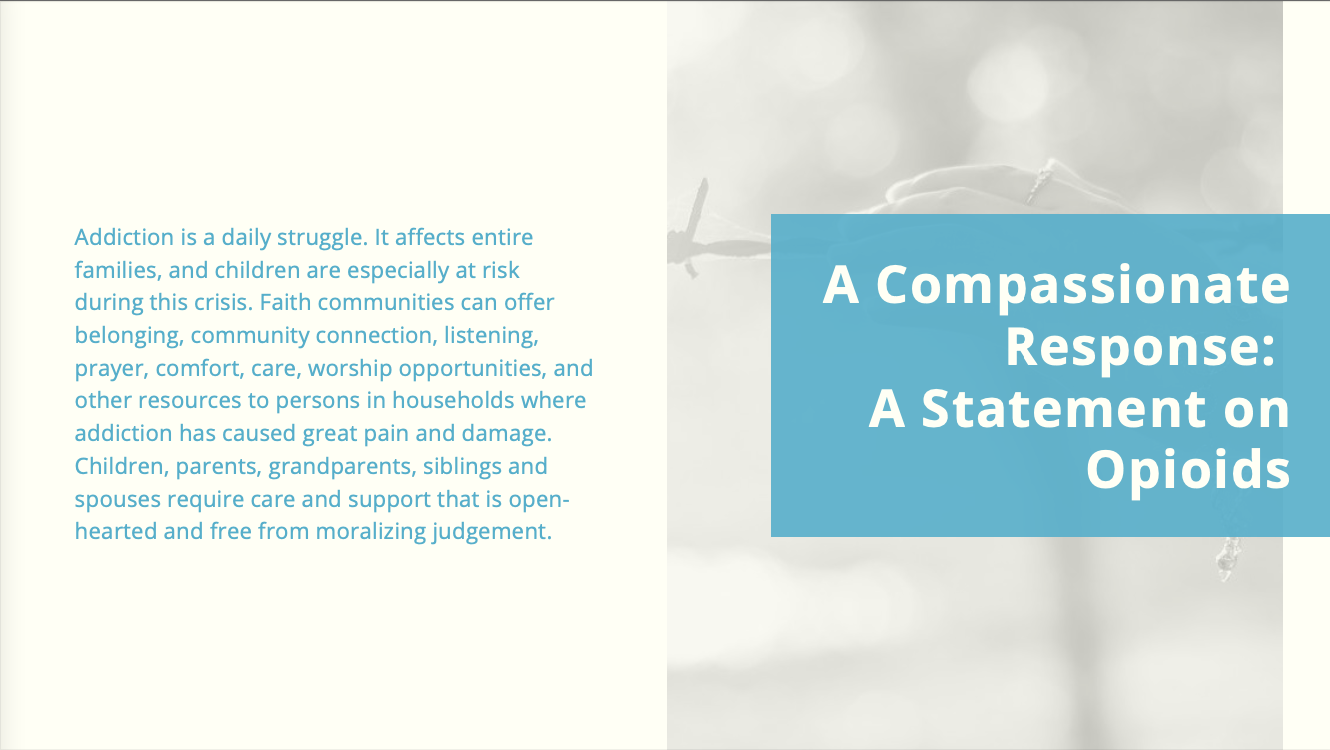 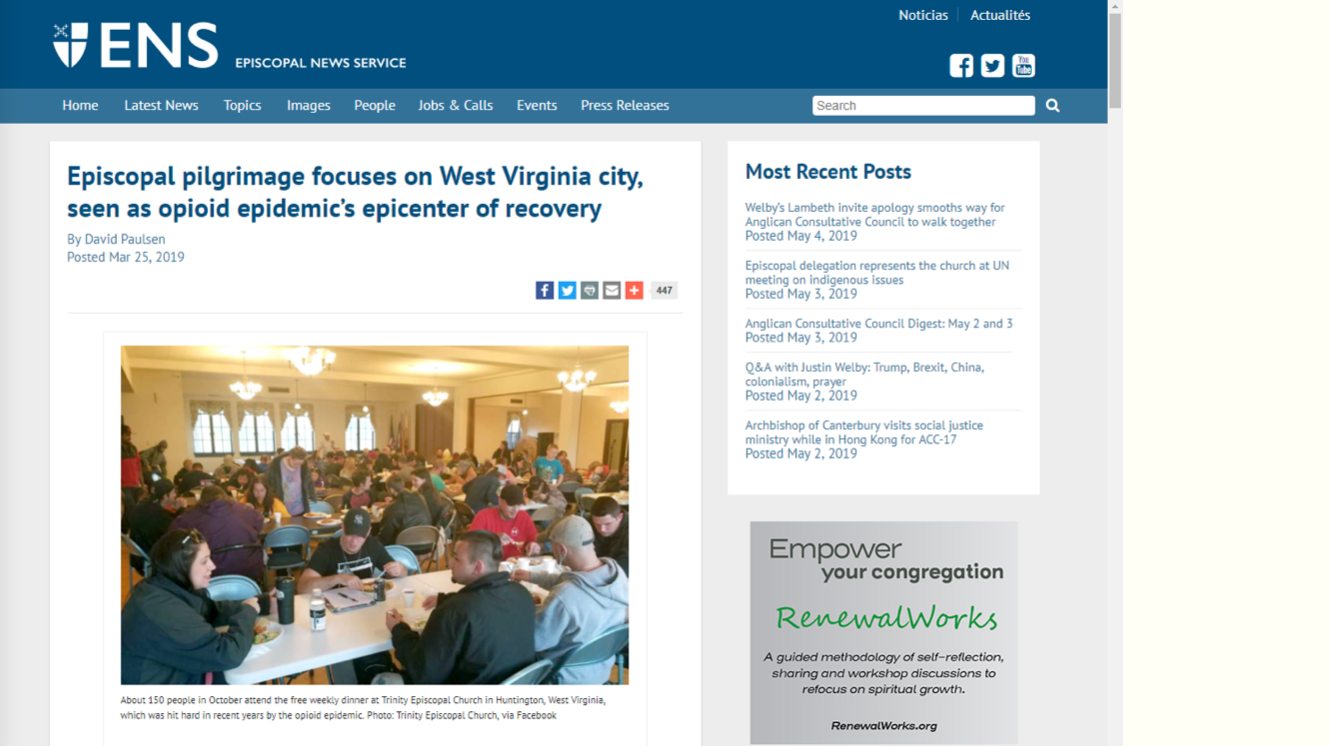 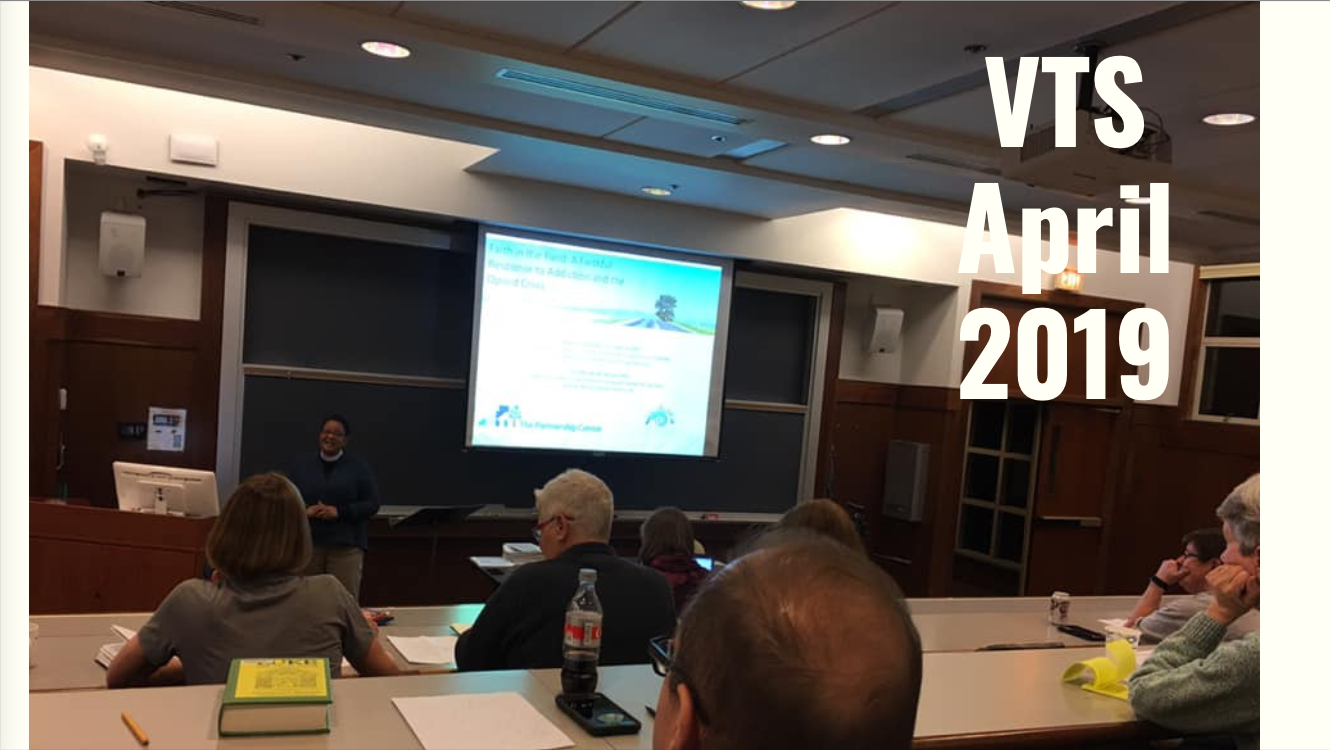 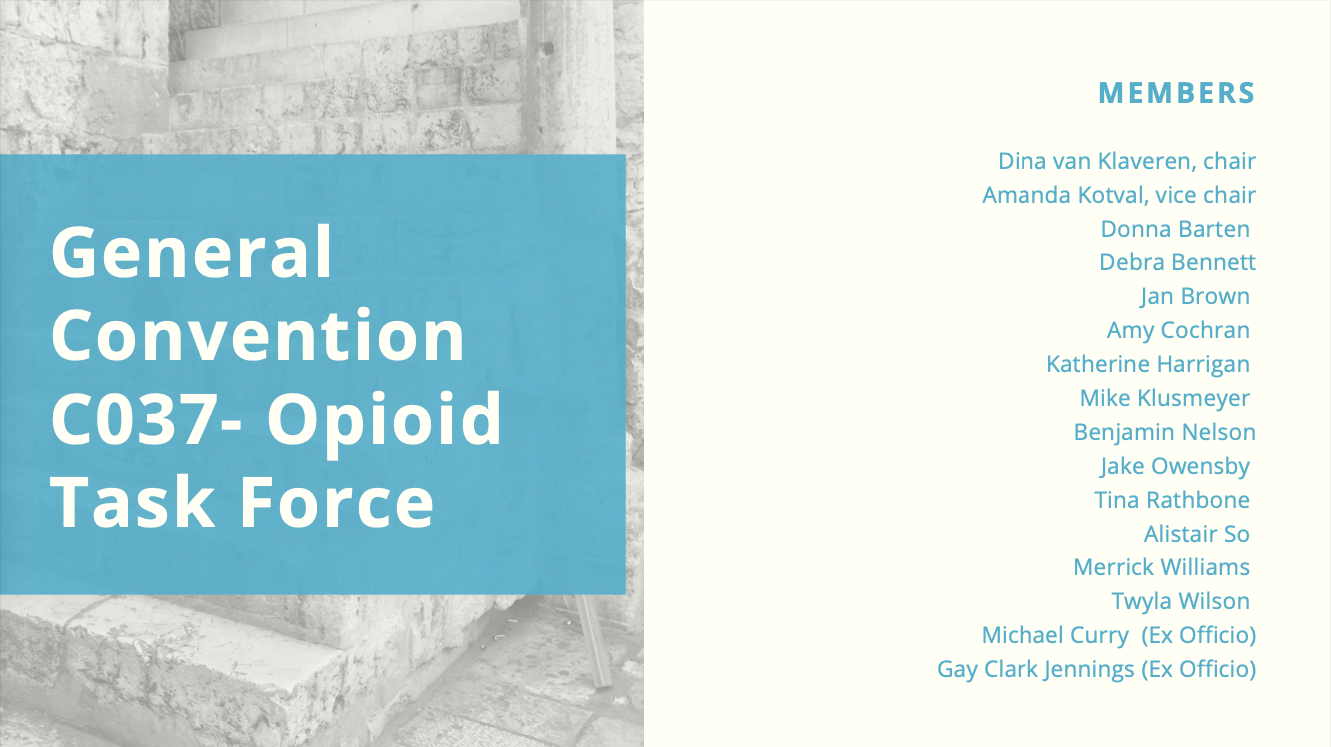 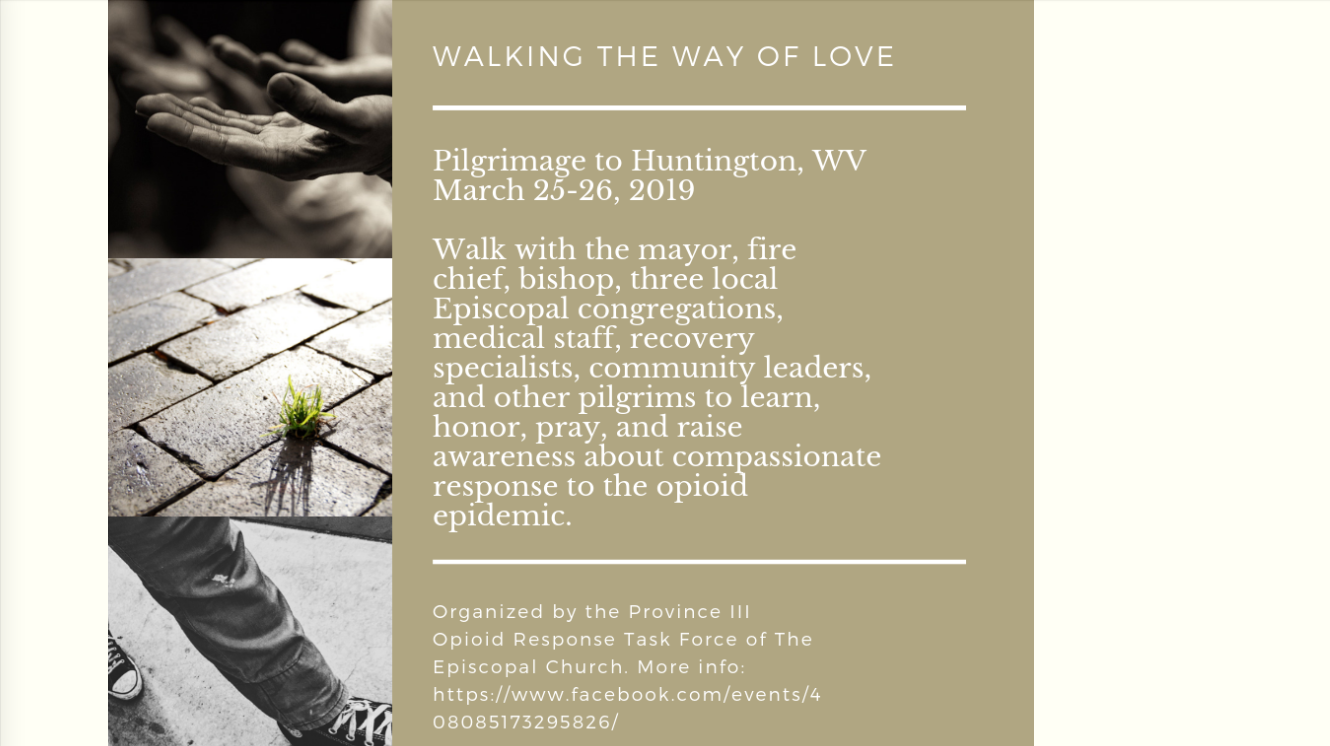 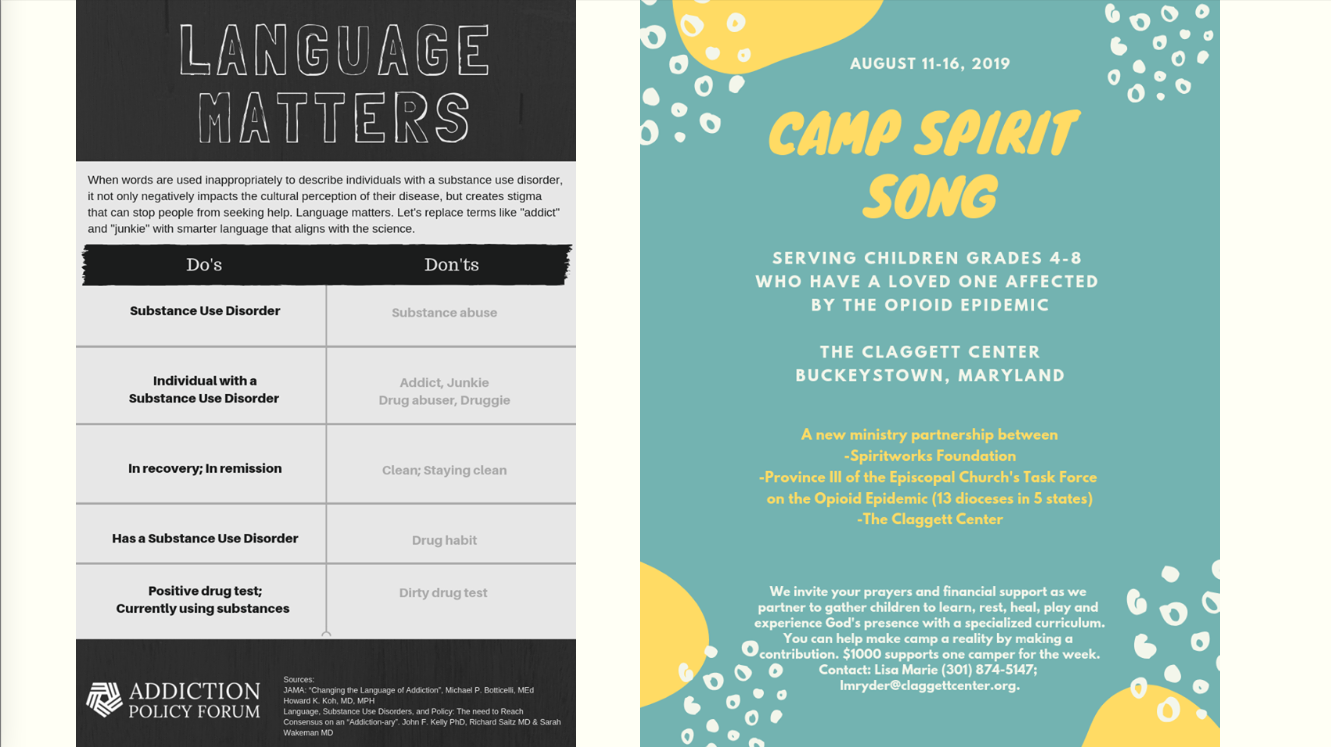 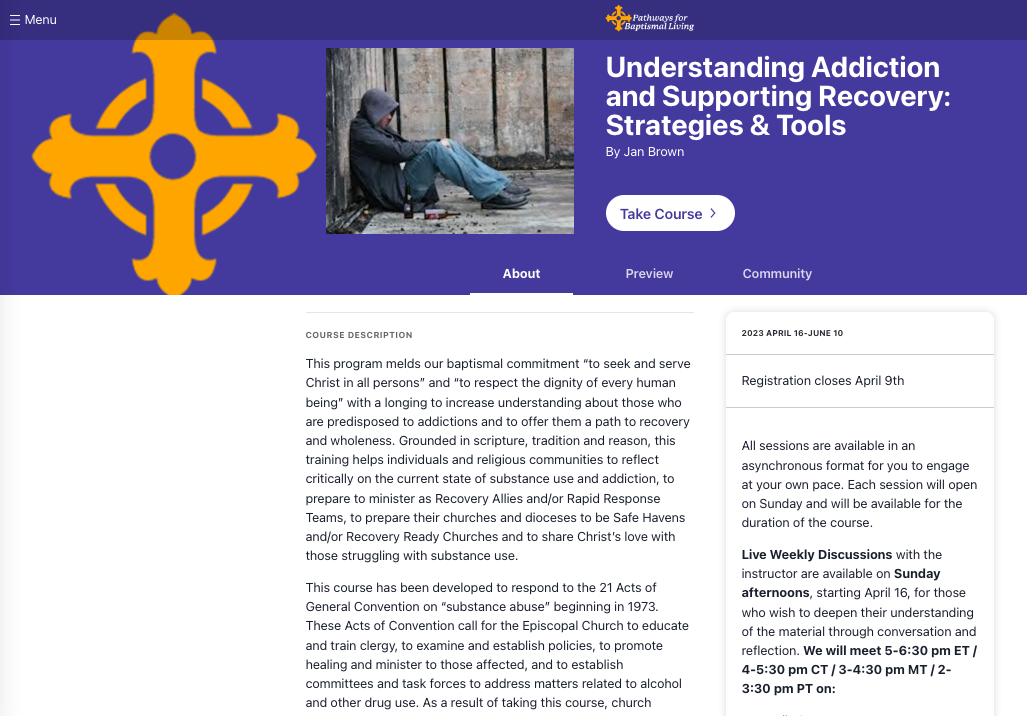 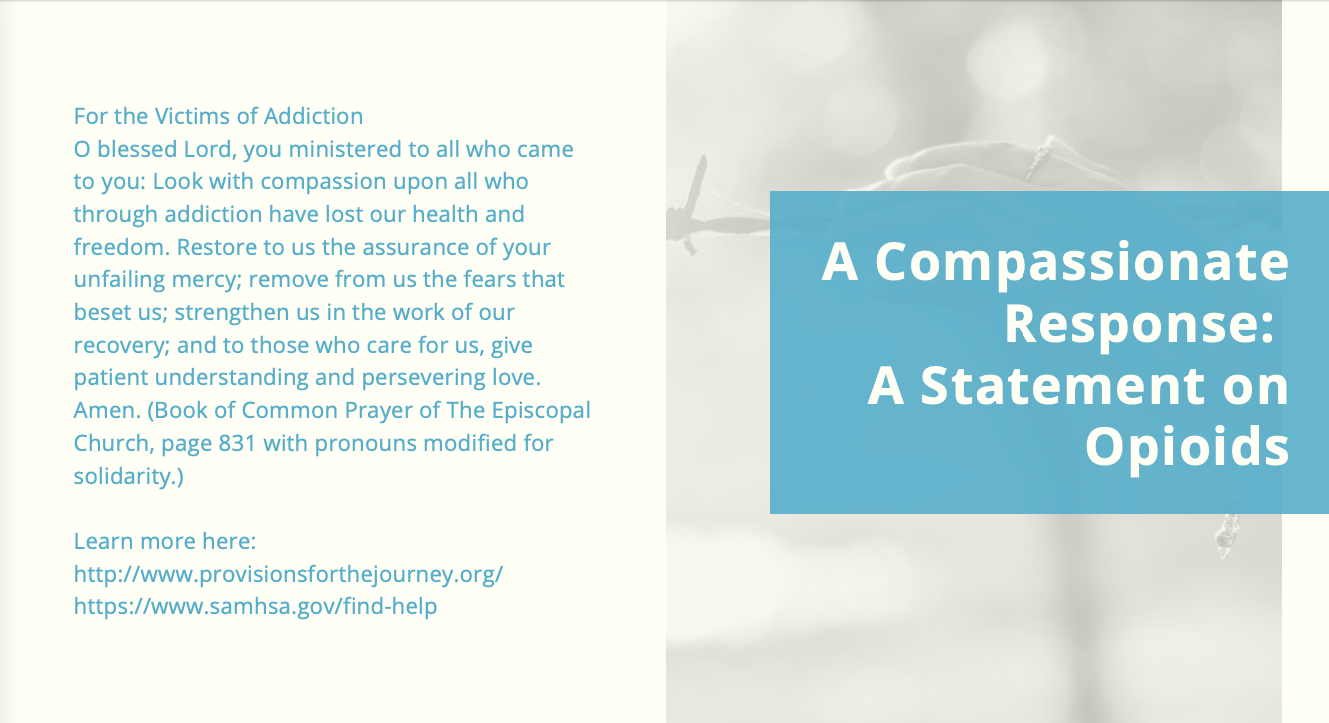